Figure 5. Example for perception-related modulation of LFP power. LFP data at a single recording site of ...
Cereb Cortex, Volume 14, Issue 3, March 2004, Pages 300–313, https://doi.org/10.1093/cercor/bhg129
The content of this slide may be subject to copyright: please see the slide notes for details.
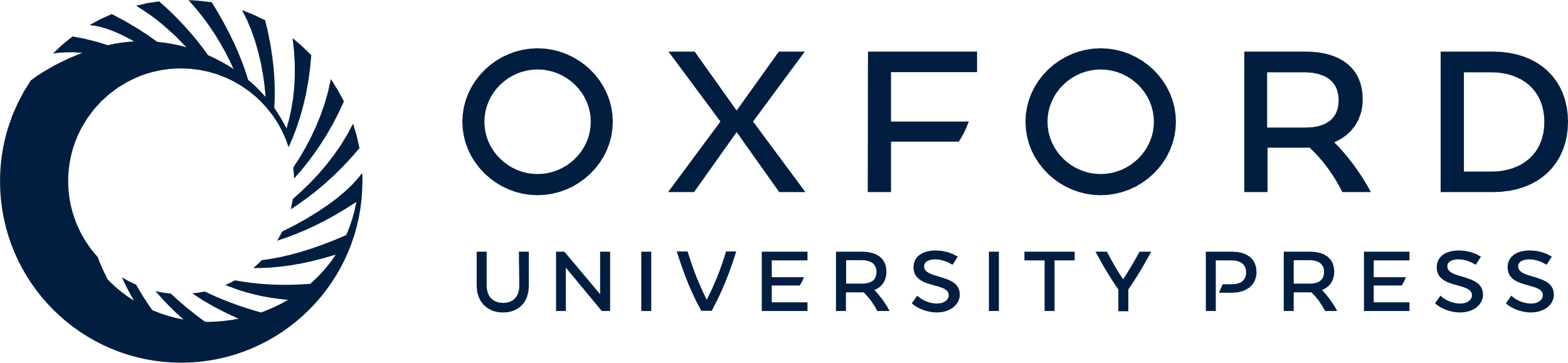 [Speaker Notes: Figure 5. Example for perception-related modulation of LFP power. LFP data at a single recording site of monkey S is shown in four different conditions. Upper row, congruent (C) conditions; lower row, incongruent (I); left columns, report of vertical percept; right columns, horizontal. (A) Original LFP traces (negativity up). Epochs subjected to response-triggered averages (B) have grey underlay. (B) Response-triggered time-frequency maps of the data in (A). Transparent vertical bars indicate the time depicted as curve spectra in (C). (C) Definition of perception-related modulations. Frequency components which were in both conditions significantly modulated with the same preference with respect to the perceived grating orientation (horizontal versus vertical), are considered perception-related (see Materials and Methods). For the given example only the power at medium frequencies (12–28 Hz; transparent horizontal bar) fulfills this criterion.


Unless provided in the caption above, the following copyright applies to the content of this slide:]